Khởi động
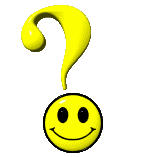 C©u1.Theá naøo laø phaân tích moät soá ra thöøa soá nguyeân toá ? Ph©n tÝch sè 28 ra thöøa soá nguyeân toá ?
C©u 2. Phaân tích c¸c soá sau ra thöøa soá nguyeân toá roài tìm taäp hôïp caùc öôùc cuûa moãi soá:
30
42
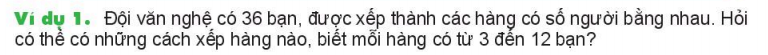 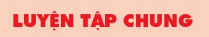 TIẾT 19
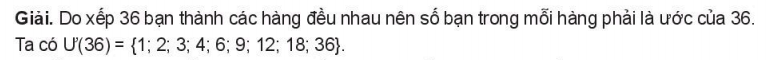 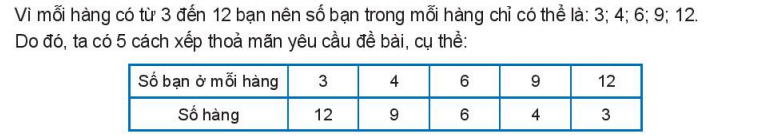 Bµi 1. tìm taäp hôïp caùc öôùc cuûa moãi soá: 
   a = 5.13; b = 25 ; c = 32.7
Bµi lµm:
a) a = 5.13 => ¦(a) = {1 ; 5 ; 13 ; 65}
b) b = 25     => ¦(b) = {1 ; 2 ;4 ; 8 ; 16 ; 32}
c) c = 32.7 => ¦(c) = {1 ; 3 ; 7; 9 ; 21 ; 63}
Baøi 2:  Phaân tích caùc soá sau ra thöøa soá nguyeân toá roài tìm taäp hôïp caùc öôùc cuûa moãi soá: 51; 75.
Baøi 2.   Phaân tích caùc soá sau ra thöøa soá nguyeân toá roài tìm taäp hôïp caùc öôùc cuûa moãi soá: 51; 75.
Bµi lµm:
Bài 3: Tìm Ước của các số sau:
21   ; 22 ;    23 ;  24 ;  25
Có nhận xét gì về số ước của một số và số mũ của chúng?
Bài 4: phân tích số 360 ra thừa số nguyên tố và tìm các ước của nó?
2
360
2
180
2
90
3
45
Ư(23) ={ 1; 2; 4; 8 }
3
15
Ư(32) ={ 1; 3; 9}
5
5
Ư(5) ={ 1; 5}
1
Ư(23. 32) ={ 1.1; 2.1; 4.1; 8.1
                    1.3; 2.3; 4.3; 8.3 
                    1.9; 2.9; 4.9; 8.9}
360 = 23 .32.5
Ư(23) ={ 1; 2; 4; 8 }
Ư(32) ={ 1; 3; 9}
Ư(5) ={ 1; 5}
Ư(23. 32) ={ 1.1; 2.1; 4.1; 8.1
                    1.3; 2.3; 4.3; 8.3 
                    1.9; 2.9; 4.9; 8.9}
Ư(23. 32) ={ 1; 2; 4; 8;3; 6; 12; 24;9;18;36;72}
Ư(23. 32 .5) ={ 1.1; 2.1; 4.1; 8.1;3; 6.1; 12.1; 24.1;9.1;18.1;36.1;72.1
                       1.5; 2.5; 4.5; 8.5;3.5; 6.5; 12.5; 24.5;9.5;18.5;36.5;72.5}
Ư(23. 32 .5) ={ 1; 2; 4; 8;3; 6; 12; 24;9;18;36;72
                      5; 10; 20; 40;15; 30; 60; 120;45;90;180;360}
360 = 23 .32.5
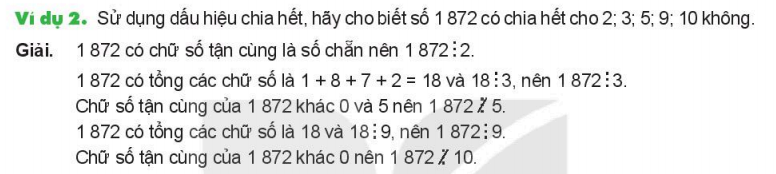 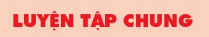 TIẾT 19
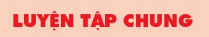 TIẾT 19
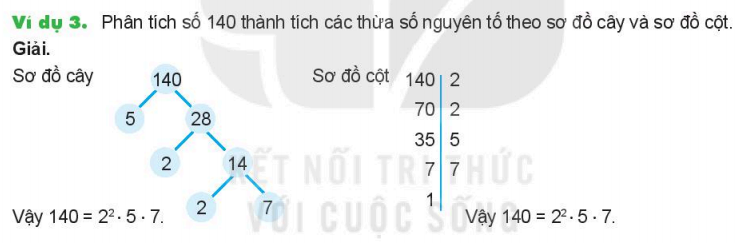 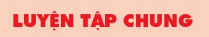 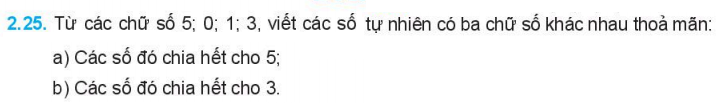 GIẢI
a) Các số có 3 chữ số khác nhau, chia hết cho 5 có tận cùng là 0 ta được các số:
510; 530; 150; 130; 310; 350
Các số có 3 chữ số khác nhau, chia hết cho 5 có tận cùng là 5 ta được các số:
305: 315: 105; 135
b) Các số có 3 chữ số khác nhau, chia hết cho 3 được viết bởi các chữ số 5; 0; 1 là:
501; 510; 105; 150
Các số có 3 chữ số khác nhau, chia hết cho 3 được viết bởi các chữ số 5; 1; 3 là:
513; 531; 315; 351; 135; 153
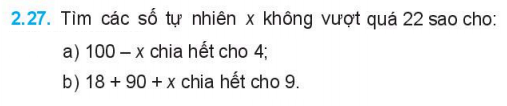 GIẢI
Vì x không vượt quá 22 nên hiệu 100 – x sẽ không nhỏ hơn 100 – 22 = 78.
Hiệu 100 – x chia hết cho 4 nên ta tìm bội của 4 trong khoảng từ 78 đến 100
Ta có B(4) = { … 76; 80; 84; 88; 92; 96; 100; 104 … }
Xét trường hợp 100 – x = 80 thì x = 100 – 80 = 20.
Xét trường hợp 100 – x = 84 thì x = 100 – 84 = 16.
Xét trường hợp 100 – x = 88 thì x = 100 – 88 = 12.
Xét trường hợp 100 – x = 92 thì x = 100 – 92 = 8.
Xét trường hợp 100 – x = 96 thì x = 100 – 96 = 4.
Xét trường hợp 100 – x = 100 thì x = 100 – 100 = 0.
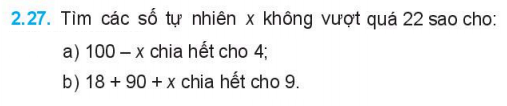 GIẢI
a) Để hiệu 100 – x chia hết cho 4 thì x phải chia hết cho 4 vì 100 đã chia hết cho 4.
Ta tìm bội của 4 không vượt quá 22 là các số 0; 4; 8; 12; 16; 20.
Vậy các giá trị x phải tìm là: 0; 4; 8; 12; 16; 20.
b) Để tổng 18 + 90 + x chia hết cho 9 thì x phải chia hết cho 9 vì 18 và 90 chia hết cho 9.
Ta tìm bội của 9 không vượt quá 22 là các số 0; 9; 18
Vậy x = { 0; 9; 18 }
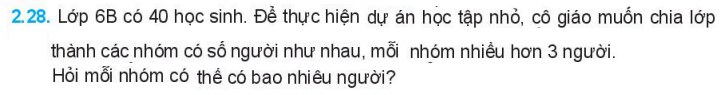 GIẢI
- Vì lớp có 40 bạn, chia đều thành các nhóm nên ta tìm các ước của 40:
Ư(40) = { 1; 2; 4; 5; 8: 10; 20; 40}
- Vì mỗi nhóm nhiều hơn 3 bạn nên số người trong mỗi nhóm có thể là: 4; 5; 8: 10; 20.